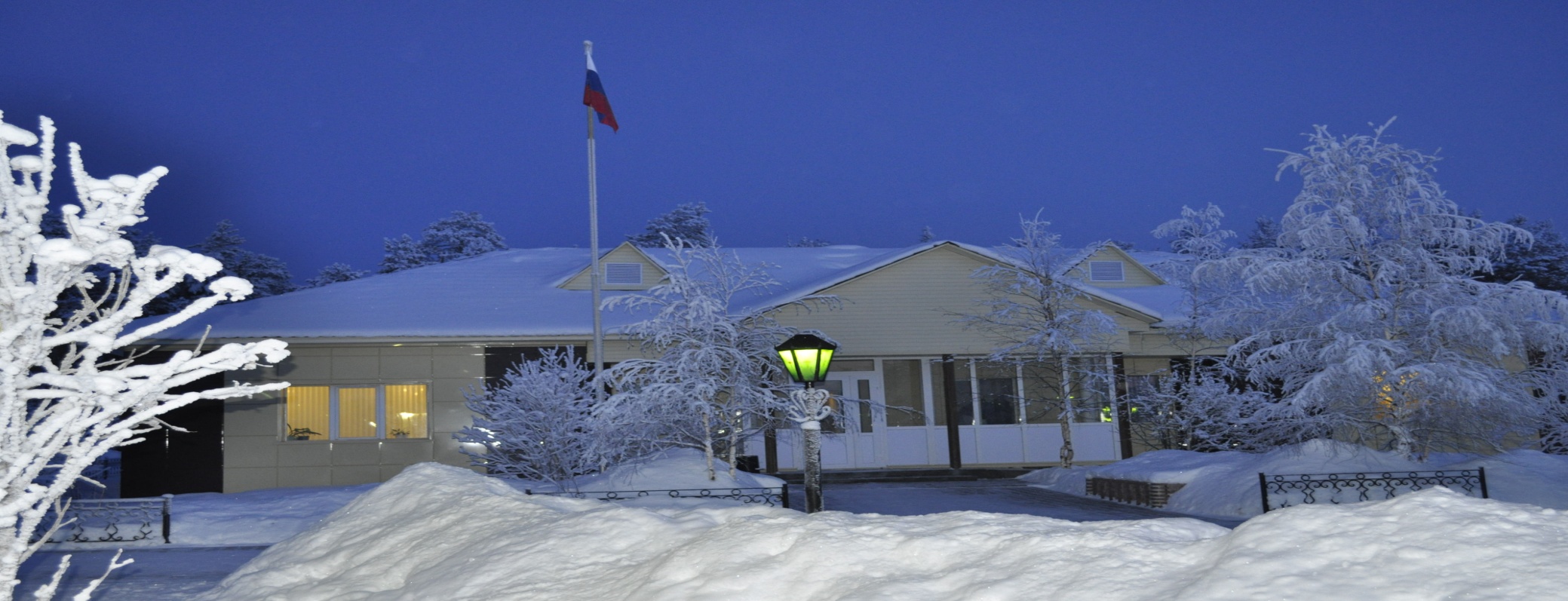 Информация по проекту решения  Совета депутатов               «О бюджете сельского поселения Верхнеказымский на 2017 год  и плановый период 2018 и 2019 годов»
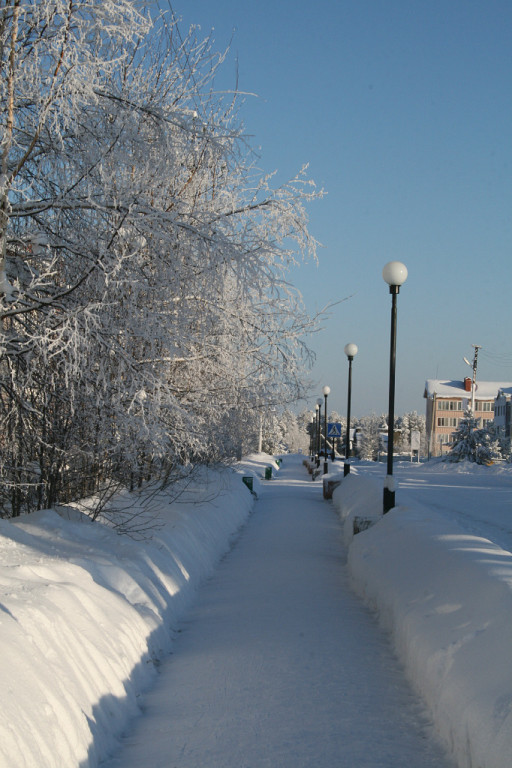 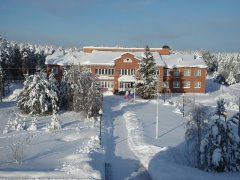 Сельское поселение Верхнеказымский в соответствии с Законом Ханты-Мансийского автономного округа – Югры от 25 ноября 2004 года № 63-оз «О статусе и границах муниципальных образований Ханты-Мансийского автономного округа –Югры» является муниципальным образованием Ханты-Мансийского автономного округа – Югры наделенным статусом сельского поселения.
	          Формирование бюджета сельского поселения Верхнеказымский  осуществлялось в соответствии с Бюджетным кодексом Российской Федерации от 31 июля 1998 года  № 145-ФЗ, приказом Министерства финансов Российской Федерации от 01 июля 2013 года № 65н «Об утверждении Указаний о порядке применения бюджетной классификации Российской Федерации», Уставом сельского поселения Верхнеказымский, решением Совета депутатов  сельского поселения Верхнеказымский от 20 ноября 2008 года № 6 «Об утверждении Положения об отдельных вопросах организации и осуществлении бюджетного процесса в сельском поселения Верхнеказымский»,  постановлением администрации Белоярского района от 09 июня 2016 года № 561 «Об организации работы по составлению проекта решения о бюджете Белоярского района и проектов решений о бюджетах поселений в границах Белоярского района на 2017 год и плановый период 2018 и 2019 годов».
Структура доходов  сельского поселения Верхнеказымский на 2017 и плановый период 2018 и 2019 годов  (тыс. рублей)
Состав налоговых доходов сельского поселения Верхнеказымский на 2017 год и плановый период 2018 и 2019 годов
Состав неналоговых доходов бюджета сельского поселения Верхнеказымский на 2017 и плановый период 2018 и 2019 годов
Состав безвозмездных поступлений сельского поселения Верхнеказымский на 2017 и плановый период 2018 и 2019 годов
Структура расходов по основным мероприятиям МП " Реализация полномочий органов местного самоуправления на 2017-2019 годы" сельского поселения Верхнеказымский на 2017 год
Структура расходов по основным мероприятиям МП " Реализация полномочий органов местного самоуправления на 2017-2019 годы" сельского поселения Верхнеказымский на 2018 год
Структура расходов по основным мероприятиям МП " Реализация полномочий органов местного самоуправления на 2017-2019 годы" сельского поселения Верхнеказымский на 2019 год
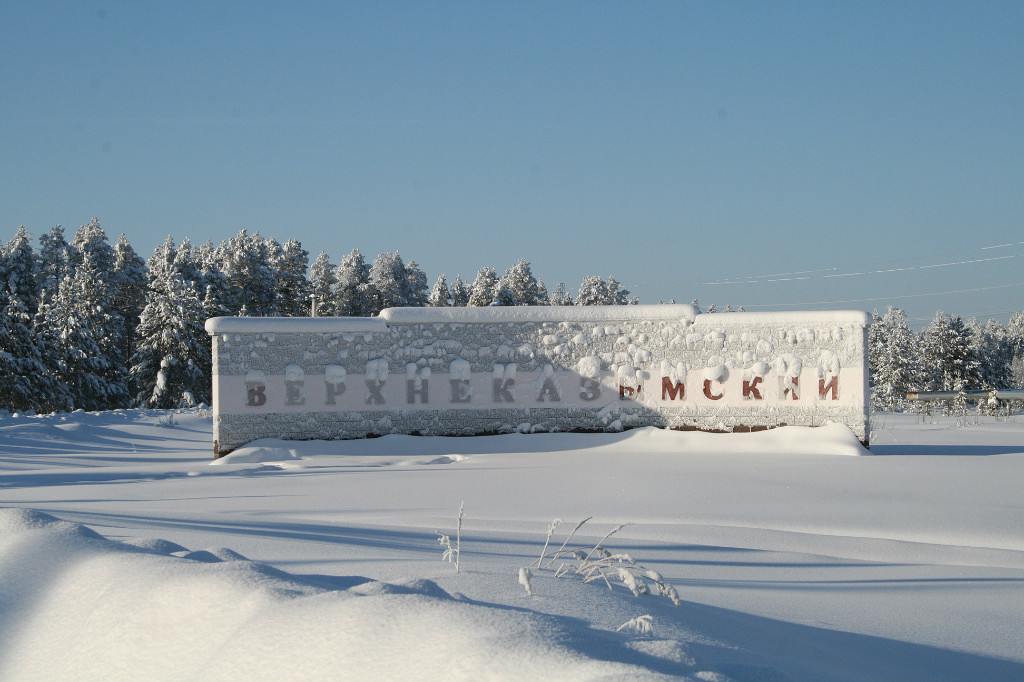 СПАСИБО ЗА ВНИМАНИЕ !